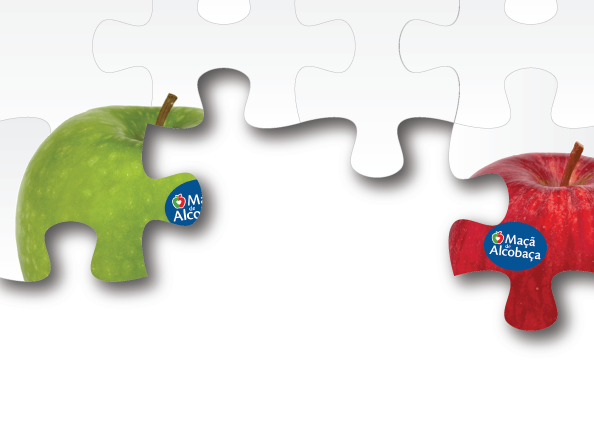 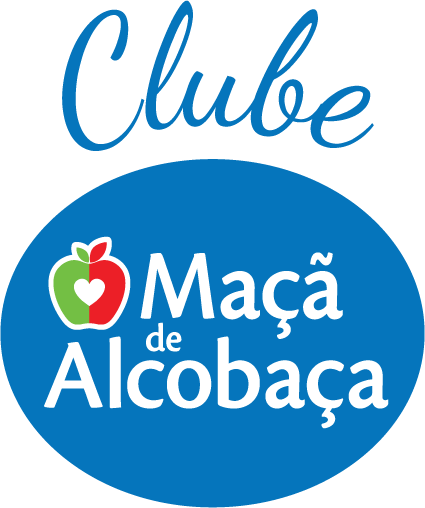 A Maçã 
de Alcobaça 
e os benefícios 
para a saúde
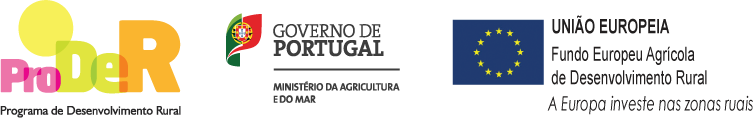 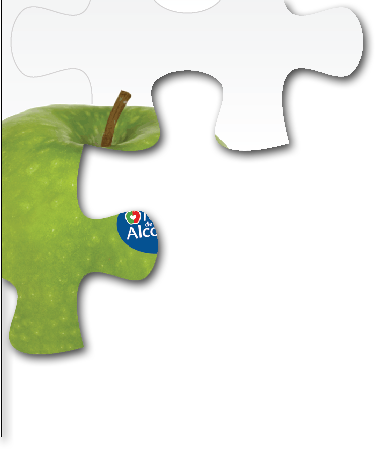 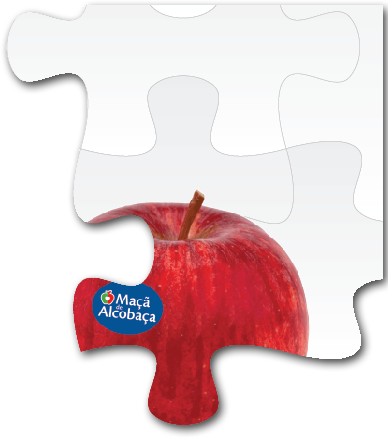 As tuas reservas antioxidantes
Célula Humana
Membrana interior
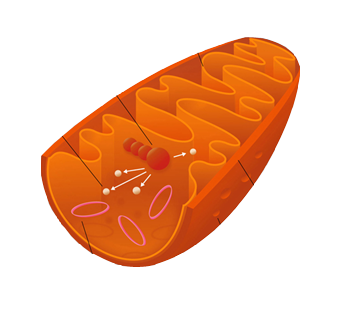 Gerador de energia
Complexo proteico
Radicais livres
Membrana 
exterior
Abertura de poros
ADN Mitocondrial
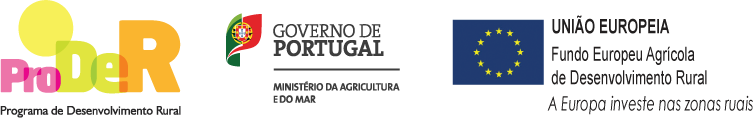 www.clubedamaca.pt
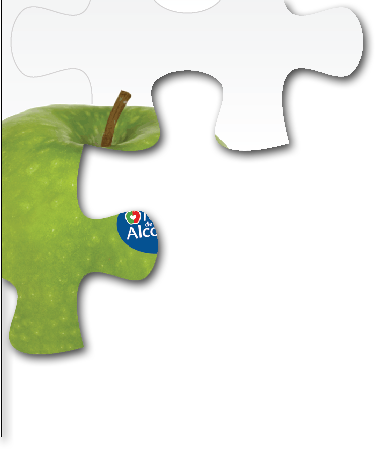 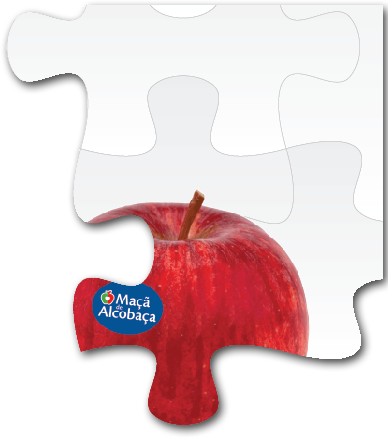 As tuas reservas antioxidantes
Escudo Antioxidante
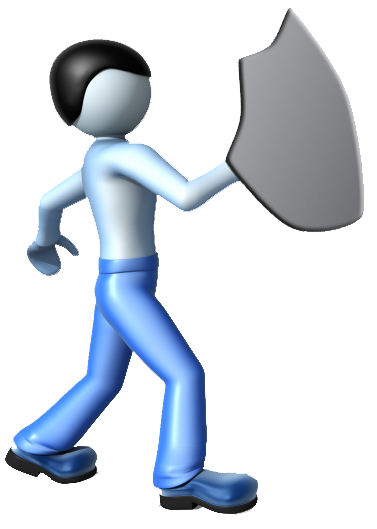 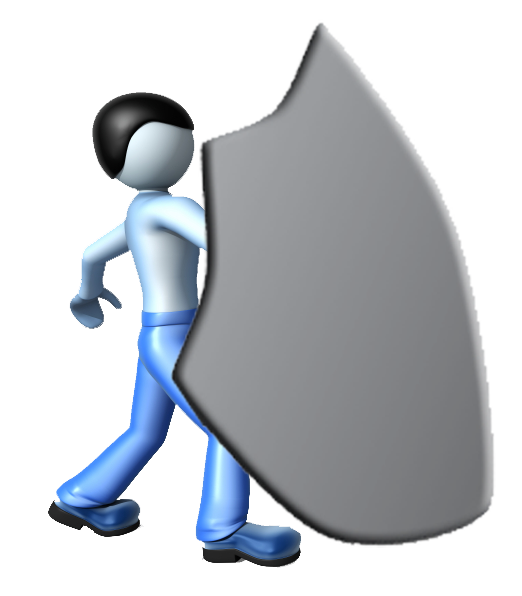 Radicais Livres
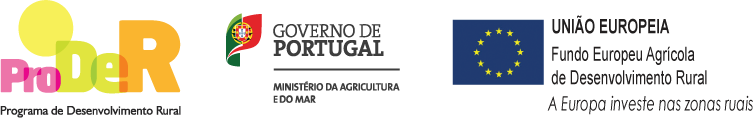 www.clubedamaca.pt
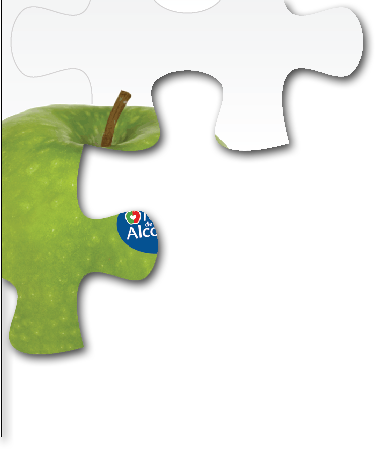 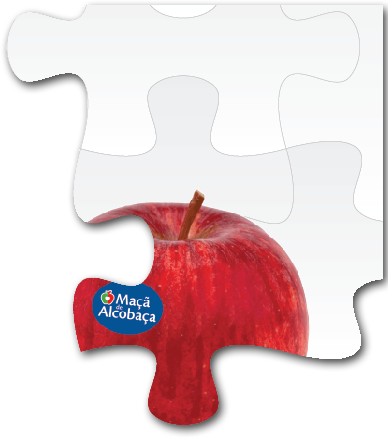 As tuas reservas antioxidantes
Fontes de radicais livres
Rica em gordura
Pobre em nutrientes
Excesso de açúcar
Álcool

Excesso de UV
Poluição
Tabaco
Stress
Choques térmicos
Alimentação errada:
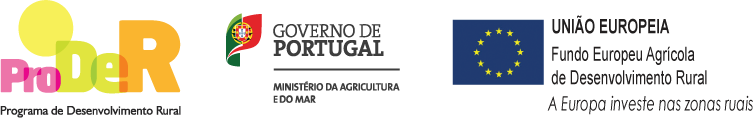 www.clubedamaca.pt
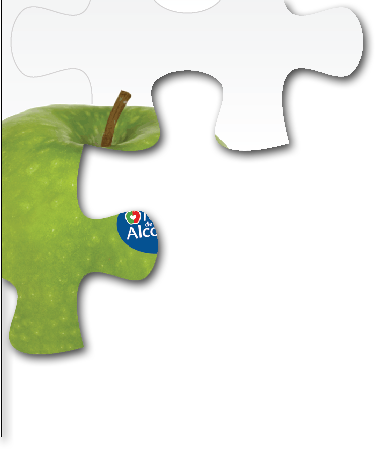 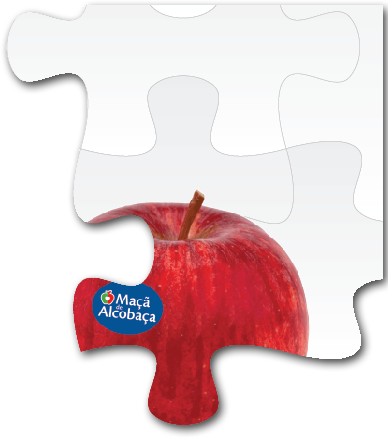 O que acontece no corpo?
Stress Oxidativo
Ação nefasta dos radicais livres:

  Envelhecimento celular - multiplicação células degeneradas 
  Alteração do DNA - multiplicação células degeneradas 
  Oxidação do colesterol  - acumulação em placas nas artérias
Surgimentos de doenças crónicas

  Colesterol e doenças cardiovasculares
  Cancros
  Doenças neuro degenerativas (Alzheimer, Parkinson)
  Diabetes
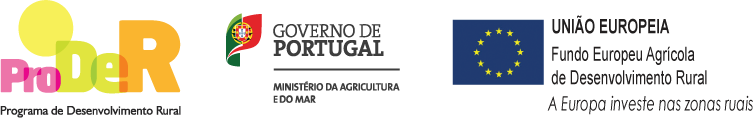 www.clubedamaca.pt
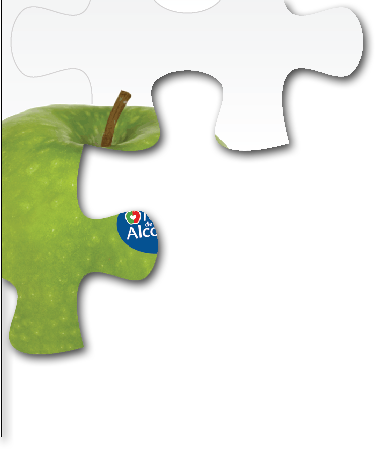 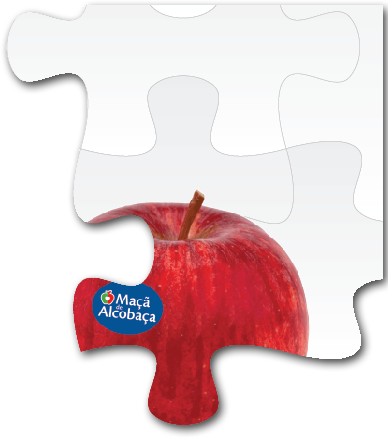 Fortalece o sistema imunitário
Reequilíbrio
A melhor proteção
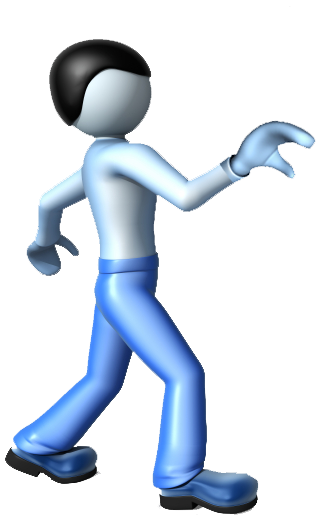 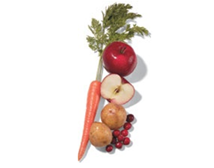 3 a 5 porções 
de frutas e legumes
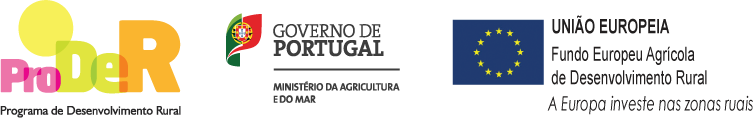 www.clubedamaca.pt
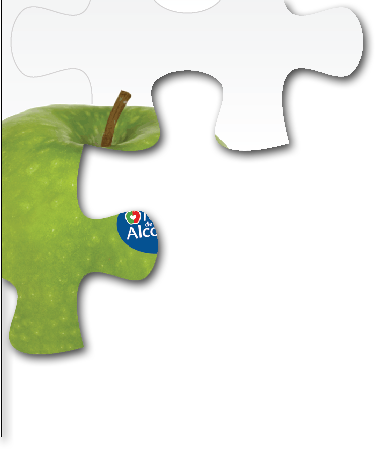 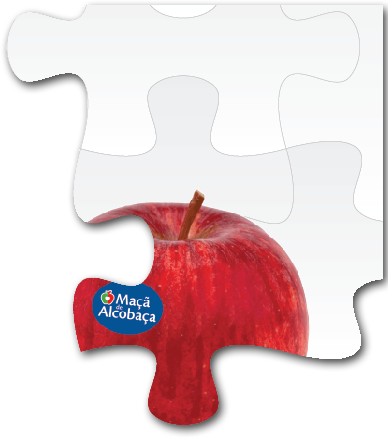 Fortalece o sistema imunitário
Tem mais de 80 fitonutrientes
  Fruto com maior atividade antioxidante
 100 gr de maçã com casca >> atividade antioxidante = 1.500 miligramas de     vitamina C
Uma maçã com casca
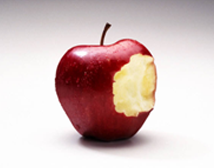 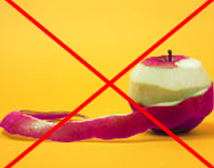 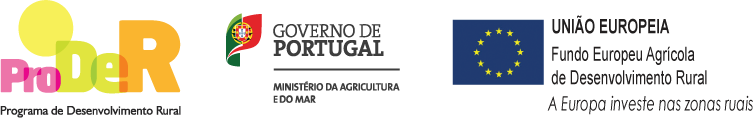 www.clubedamaca.pt
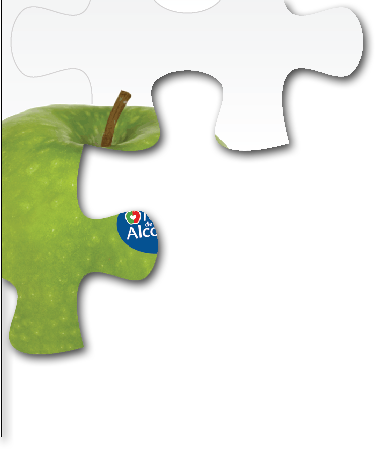 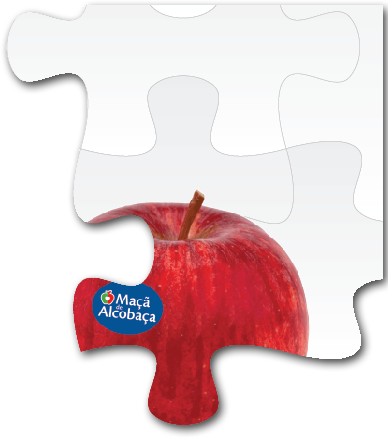 Fortalece o sistema imunitário
Uma Maçã de Alcobaça
É seguro consumir uma 
   maçã com casca
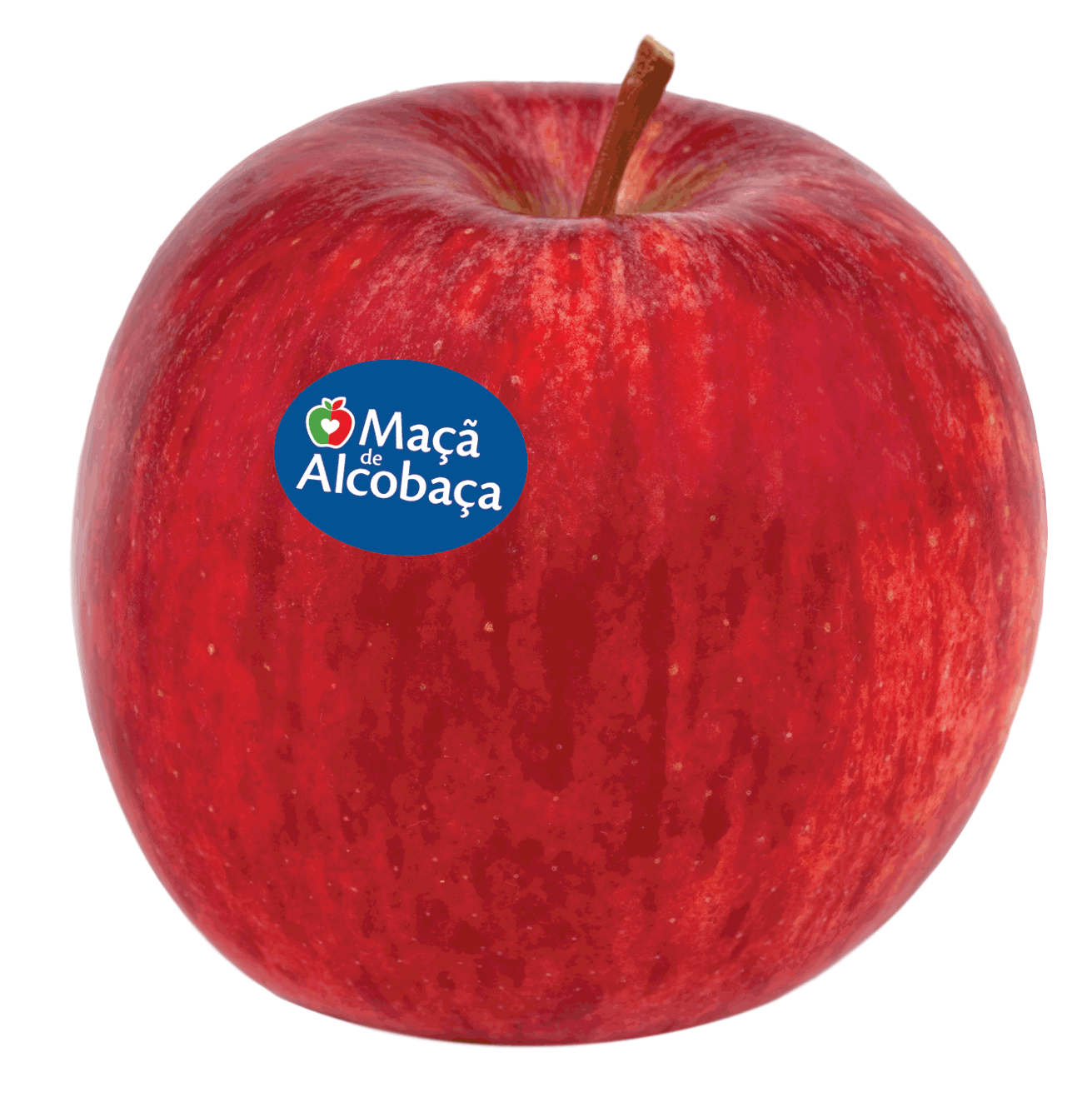 5 x mais atividade 
antioxidante
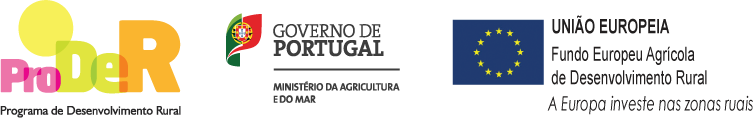 www.clubedamaca.pt
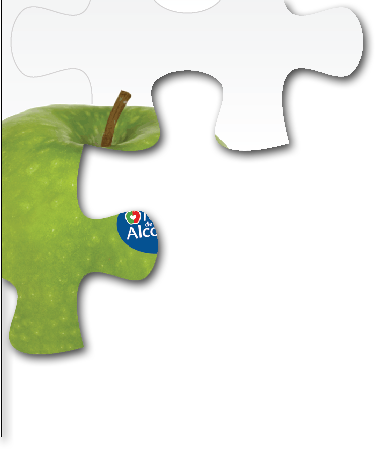 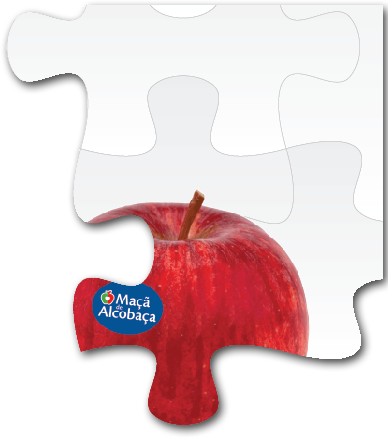 Maçã e a Saúde
Atividade antioxidante
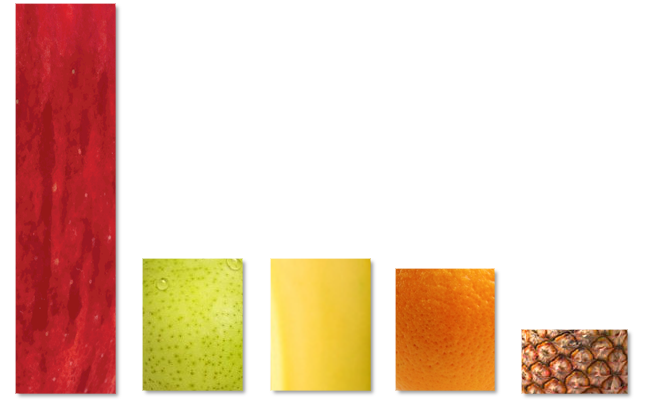 Total antioxidant activity 
(umol vitamin C equivalents/g fruit)
Maçã
Pera
Banana
Laranja
Ananás
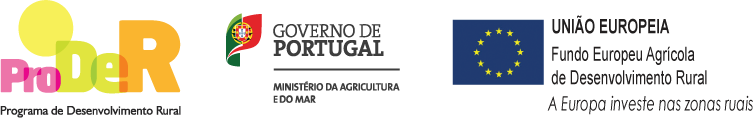 www.clubedamaca.pt
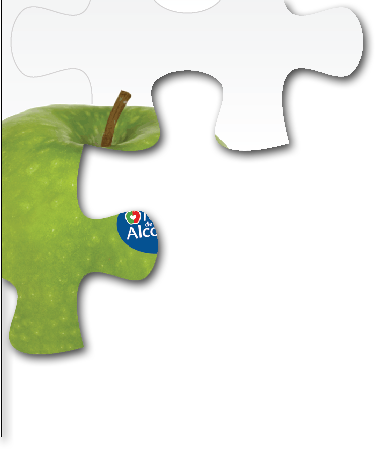 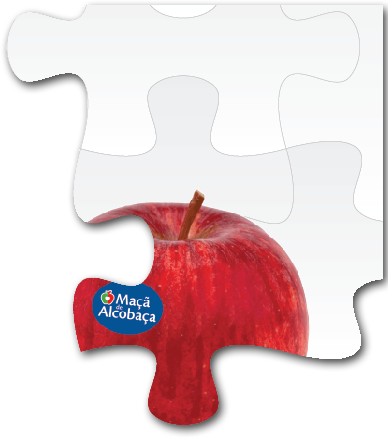 Benefícios para a Saúde
Uma Maçã com casca por dia ajuda a…
Reduzir o colesterol e o risco de doenças cardiovasculares
 Diminuir o risco de diabetes
 Prevenir vários cancros
 Melhorar a função digestiva e a respiratória 
 Reduzir o excesso de peso
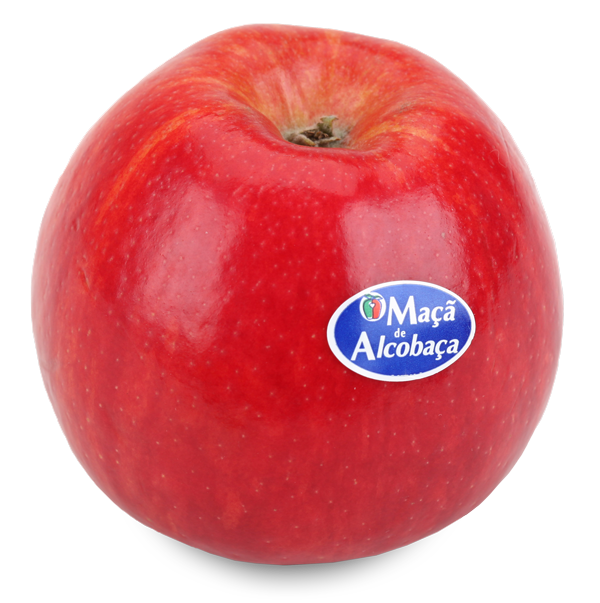 Laranja
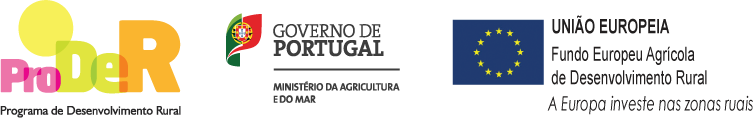 www.clubedamaca.pt
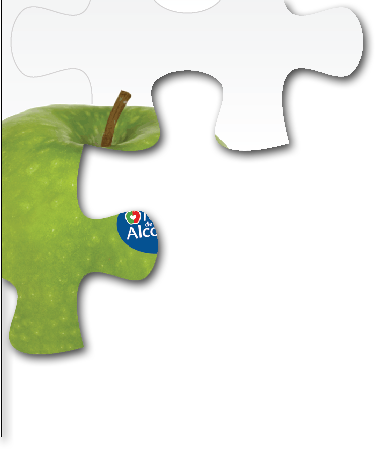 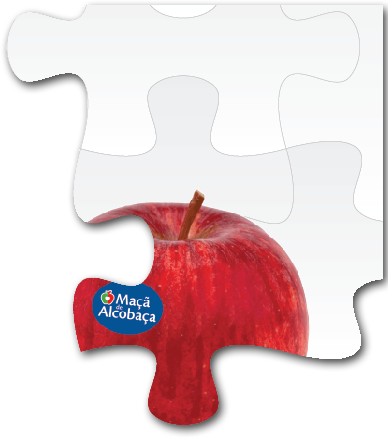 Qual é a tua escolha?
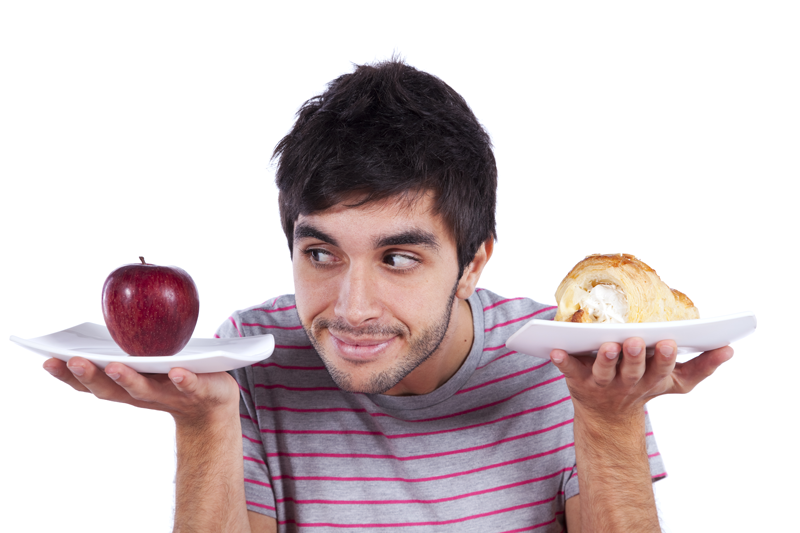 Laranja
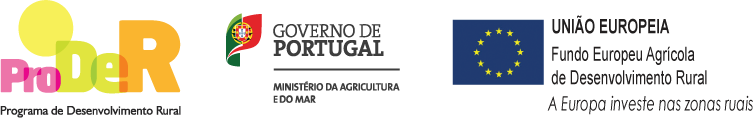 www.clubedamaca.pt
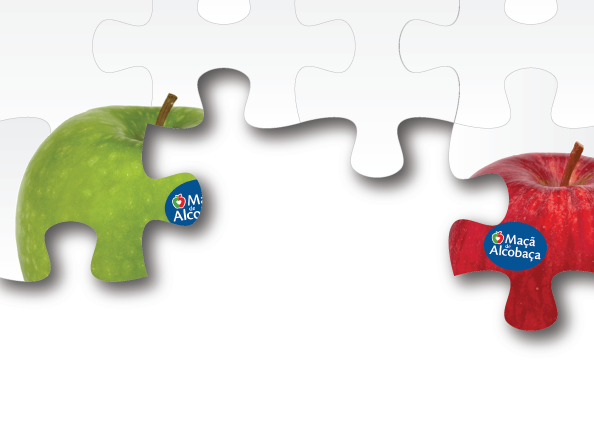 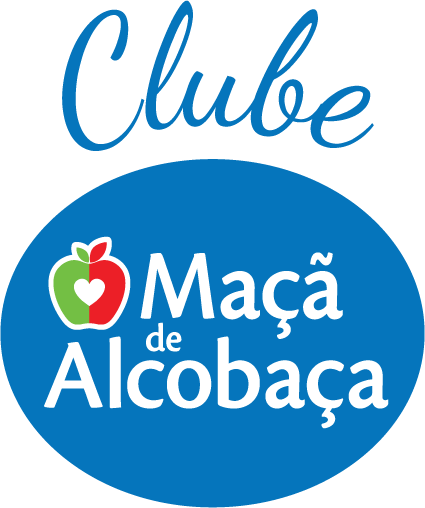 Características 
da Maçã de Alcobaça
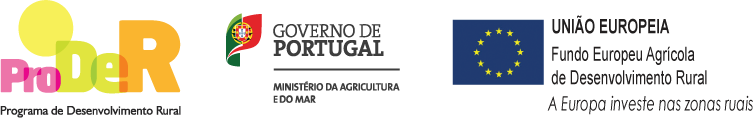 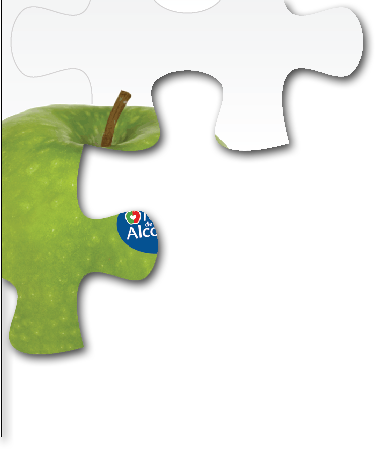 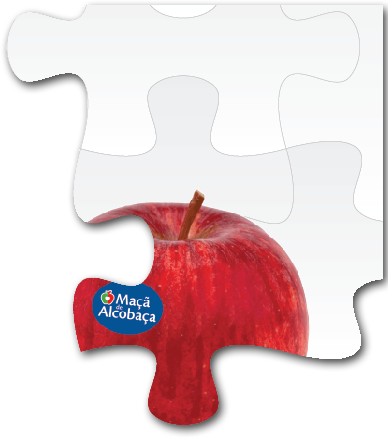 Características da Maçã de Alcobaça
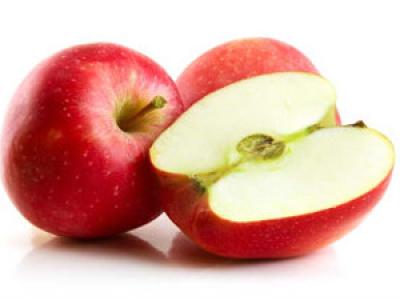 Permite “matar a fome”
  Menos calorias
  Boa fonte de fibra
  Fonte de vitaminas e minerais
  Rica em antioxidantes
  Outros fitonutrientes (Quercetina…)
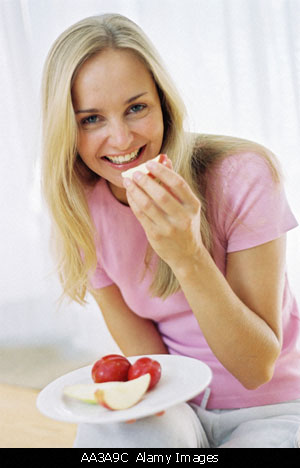 Estas características tornam a maçã num dos alimentos mais importantes para uma alimentação saudável
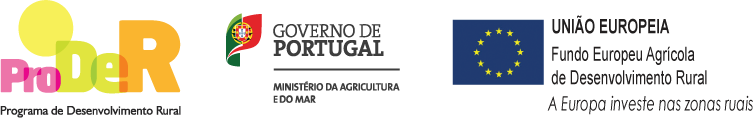 www.clubedamaca.pt
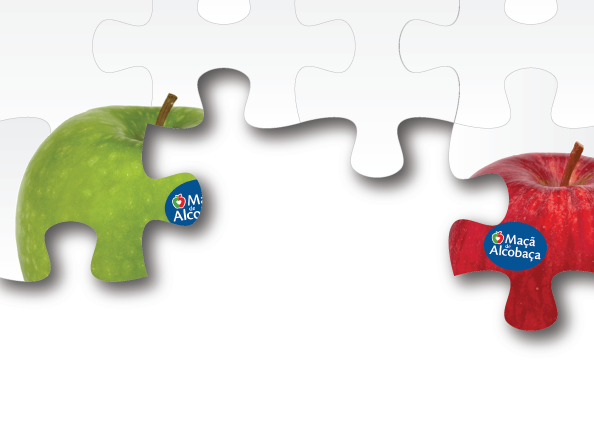 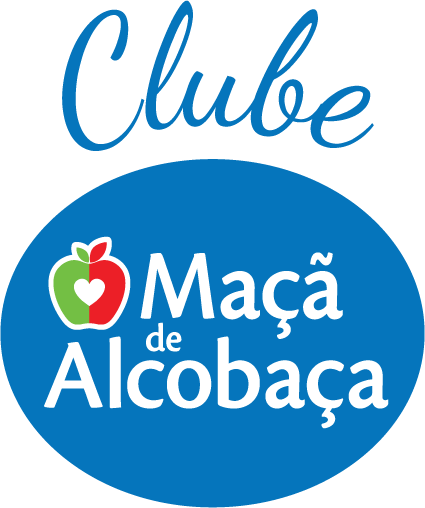 Benefícios da 
Maçã de Alcobaça
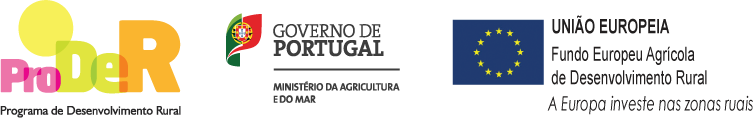 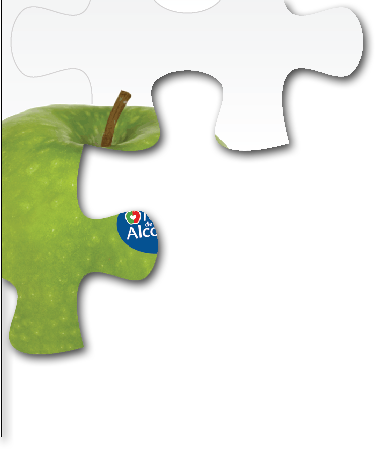 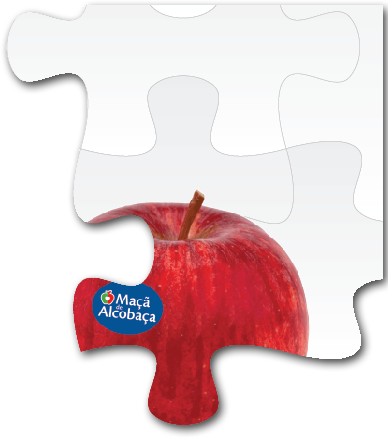 Benefícios da Maçã de Alcobaça
O consumo regular de maçã
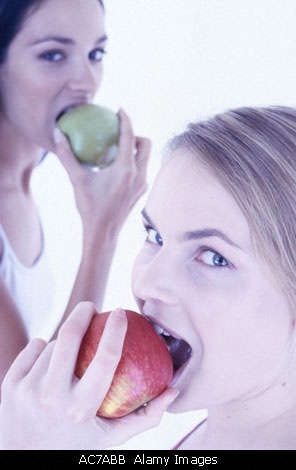 Manter um peso adequado 
  Proteger das doenças cardiovasculares
  Regular os níveis de colesterol 
  Diminuir o risco de diabetes
  Melhorar a função digestiva e respiratória
  Prevenir alguns tipos de cancro
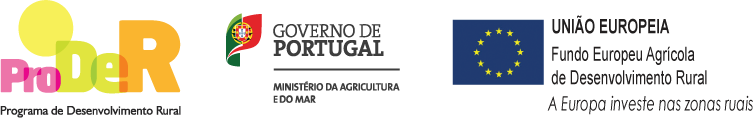 www.clubedamaca.pt
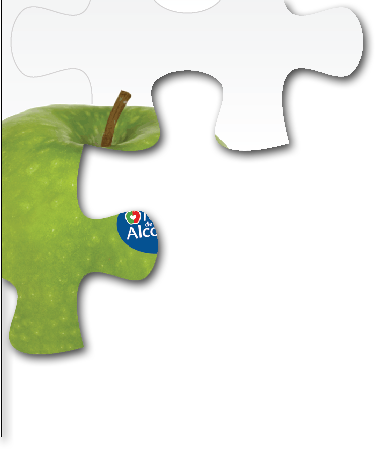 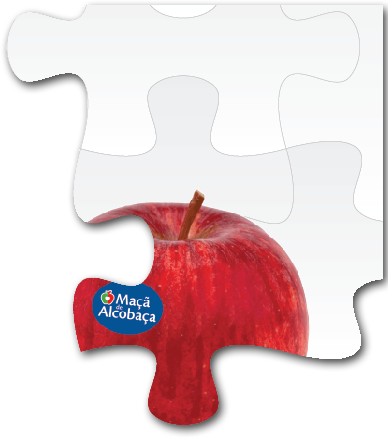 Benefícios da Maçã de Alcobaça
Contribui para uma melhor higiene oral
Cria um efeito semelhante ao da escovagem
  Contribui para a remoção da placa bacteriana 
  Contribui para a remoção de manchas nos dentes
  Ajuda a massajar as gengivas 
  Elixir natural no combate ao mau hálito
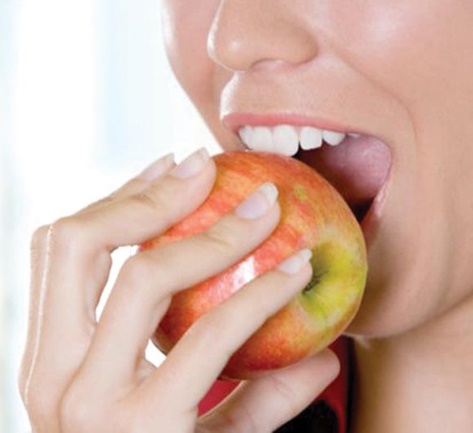 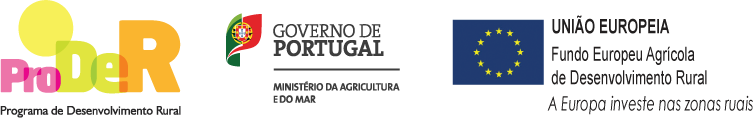 www.clubedamaca.pt
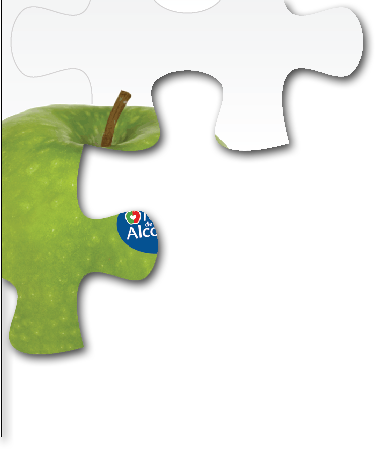 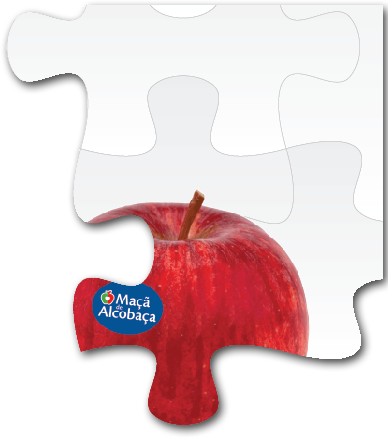 Benefícios da Maçã de Alcobaça
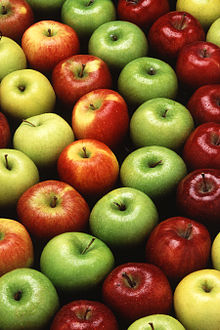 Características organoléticas
  Aptidões culinárias
  Valor nutritivo
  Teor compostos benéficos para a saúde
Diferentes
Não é possível obter estes benefícios sem cair na monotonia de consumir sempre a mesma variedade
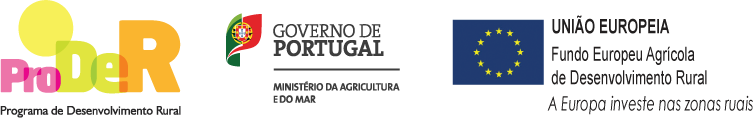 www.clubedamaca.pt
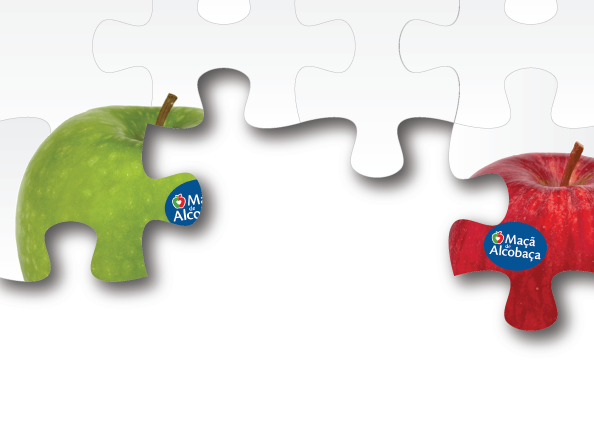 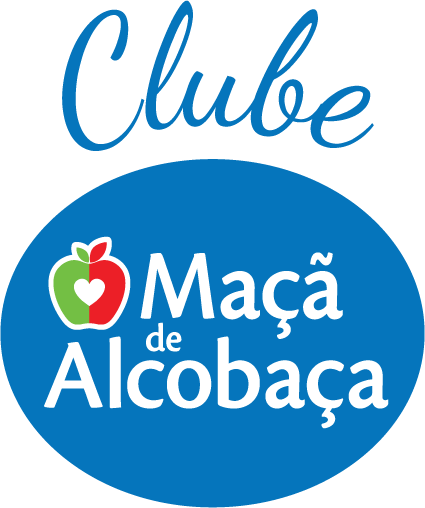 Valor Nutricional 
nas Variedades da Maçã de Alcobaça
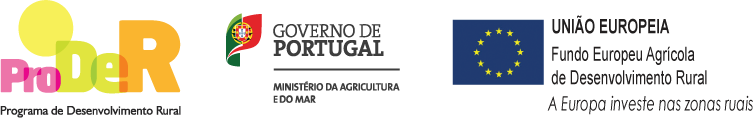 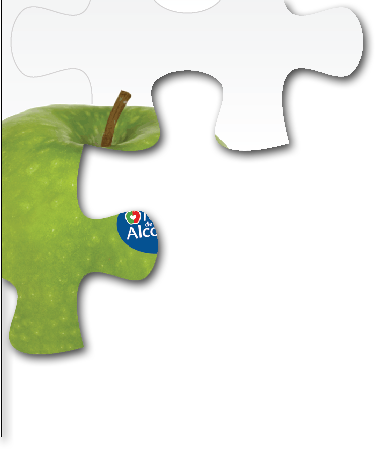 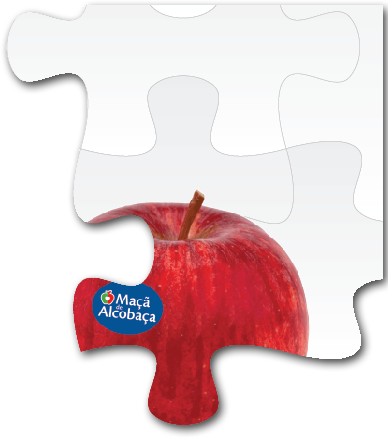 Valor Nutricional nas Variedades 
da Maçã de Alcobaça
Quadro 1 - Composição Nutritiva
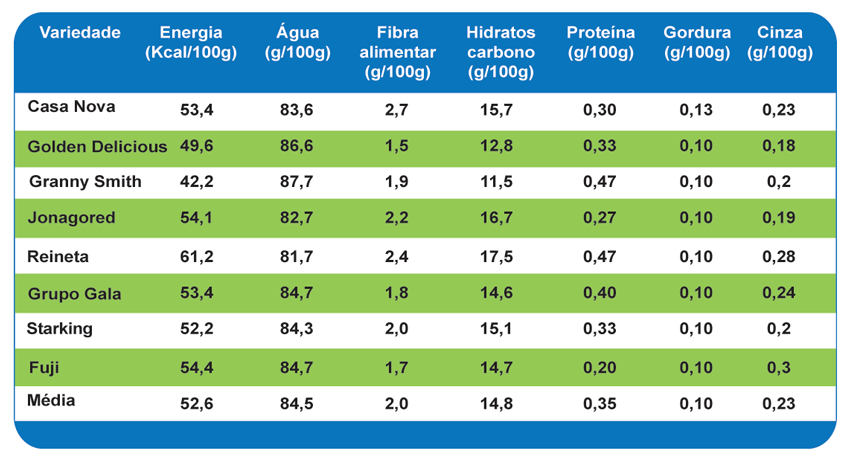 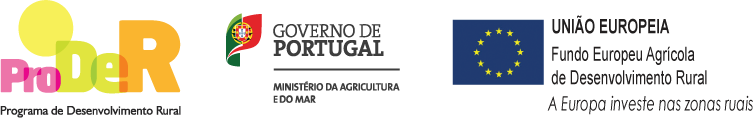 www.clubedamaca.pt
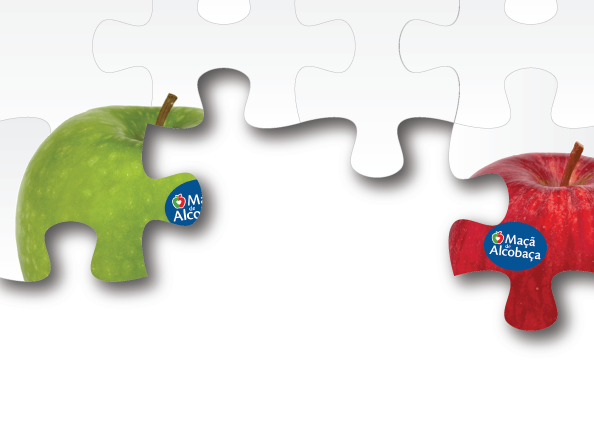 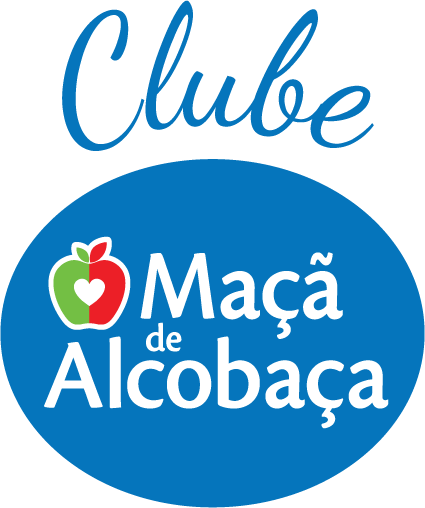 Composição 
Fitoquímica nas Variedades da Maçã de Alcobaça
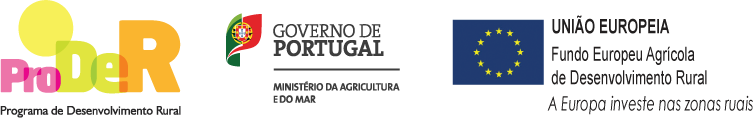 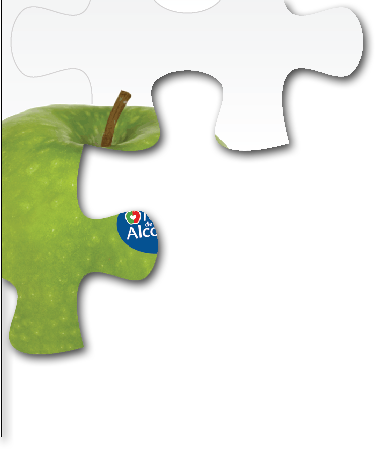 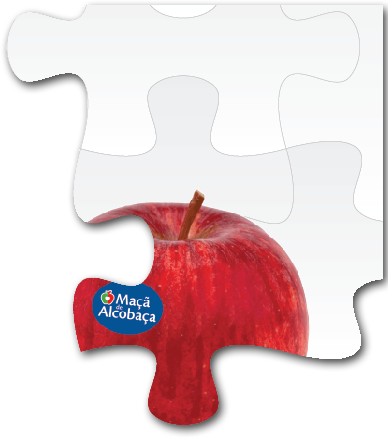 Composição Fitoquímica nas 
Variedades da Maçã de Alcobaça
A maçã é rica em antioxidantes
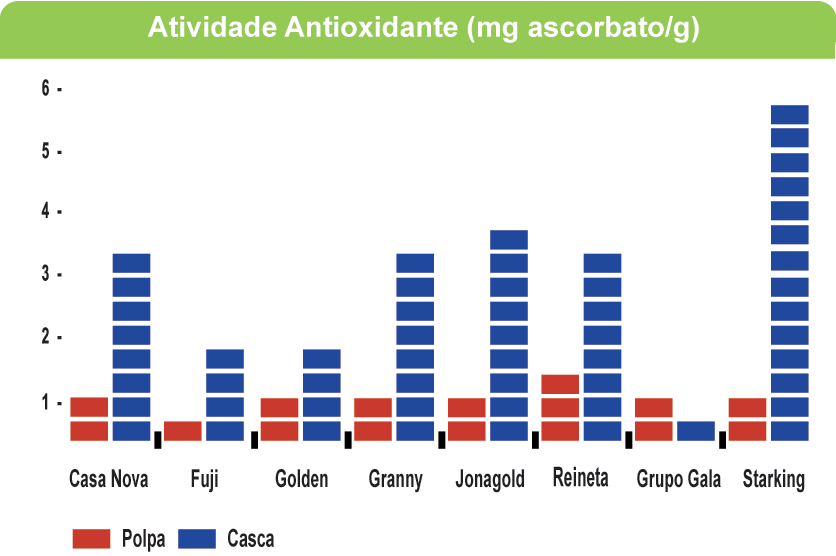 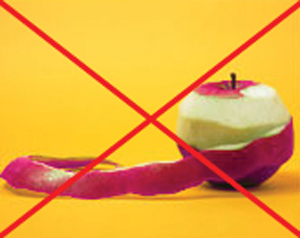 Uma maçã com casca tem uma Atividade Antioxidante 5 vezes  superior a uma descascada.
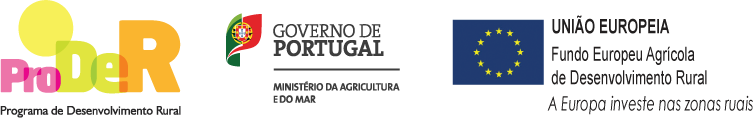 www.clubedamaca.pt
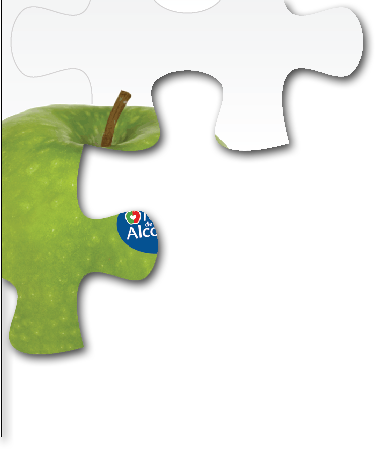 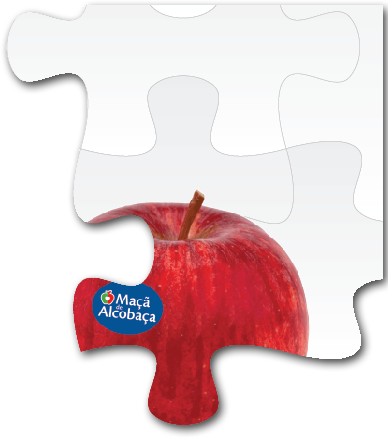 Composição Fitoquímica nas 
Variedades da Maçã de Alcobaça
Gráfico 1 – Concentração de flavonóides totais na casca e na polpa
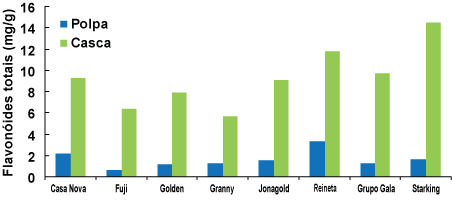 As propriedades da maçã que a tornam benéfica para a saúde são conferidos por fitoquímicos. Os principais fitoquímicos da maçã são  flavonóides.
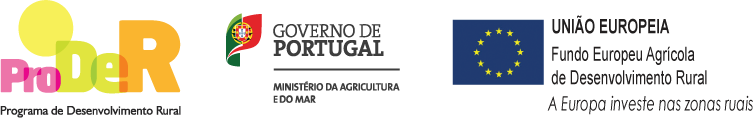 www.clubedamaca.pt
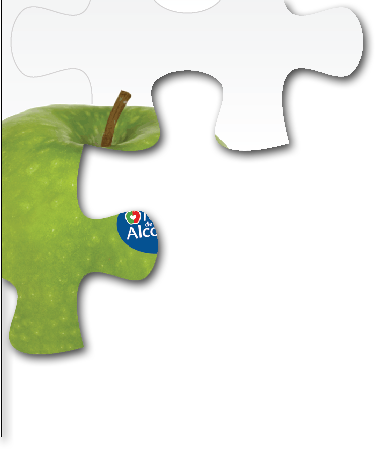 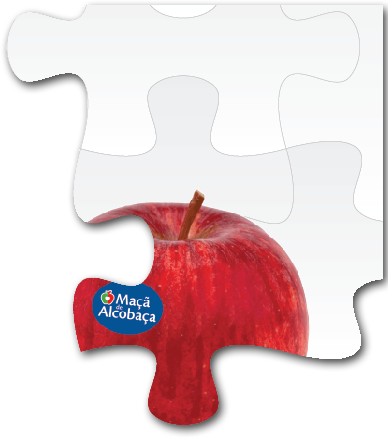 Composição Fitoquímica nas 
Variedades da Maçã de Alcobaça
Gráfico 2 – Concentração de Quercetina e de Rutina na casca
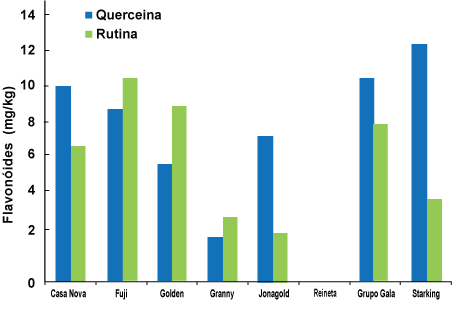 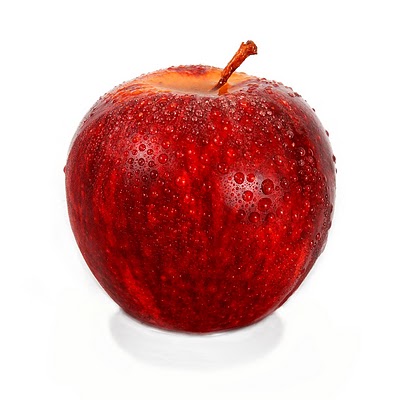 A Quercitina e a Rutina são dois flavonoides com elevada atividade antioxidante, encontrando-se apenas na casca.
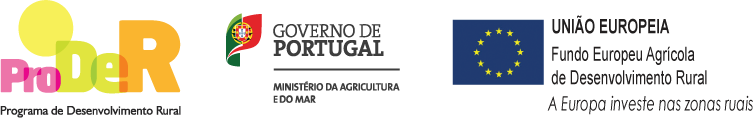 www.clubedamaca.pt
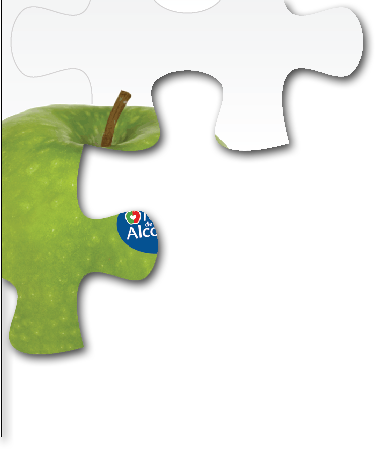 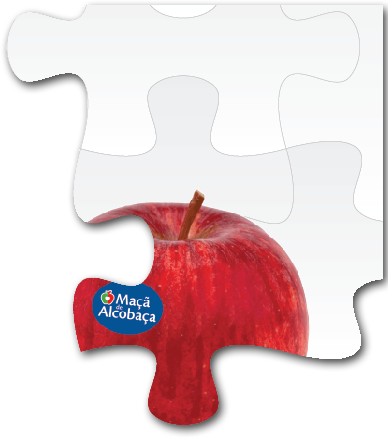 Composição Fitoquímica nas 
Variedades da Maçã de Alcobaça
Gráfico 3 – Índice de Antocianinas na casca
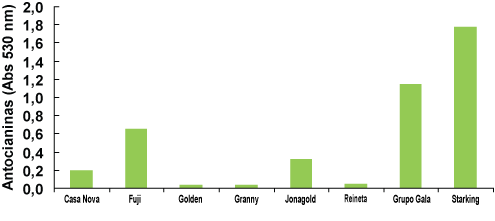 As Antocianinas são os pigmentos vermelhos que se encontram na casca de algumas variedades de maçã. 
Estes compostos constituem um subgrupo dos flavonóides e também contribuem para a atividade antioxidante dos frutos.
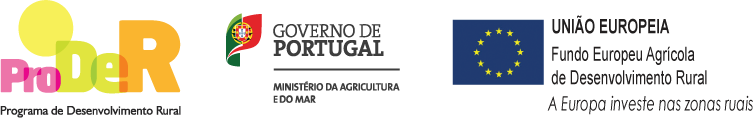 www.clubedamaca.pt
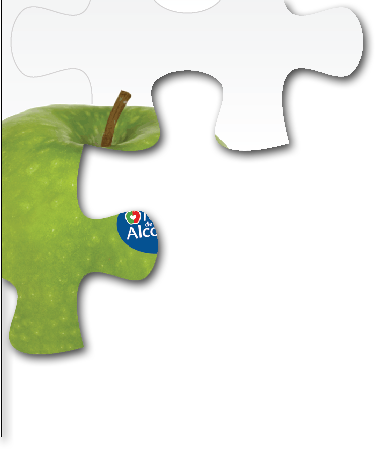 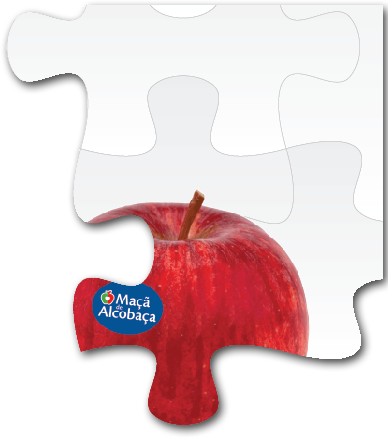 Composição Fitoquímica nas 
Variedades da Maçã de Alcobaça
Gráfico 4 – Concentração de Carotenóides totais na casca e na polpa
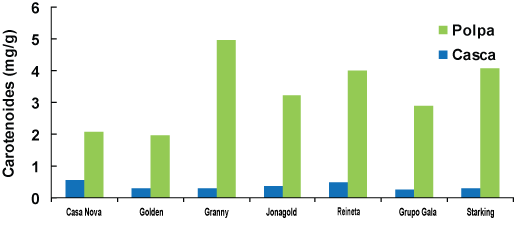 Os Carotenóides são um importante grupo de antioxidantes lipossolúveis.
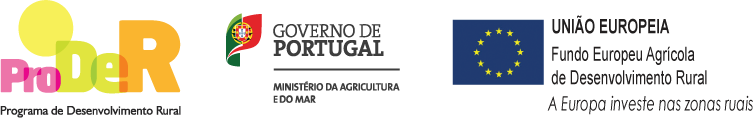 www.clubedamaca.pt
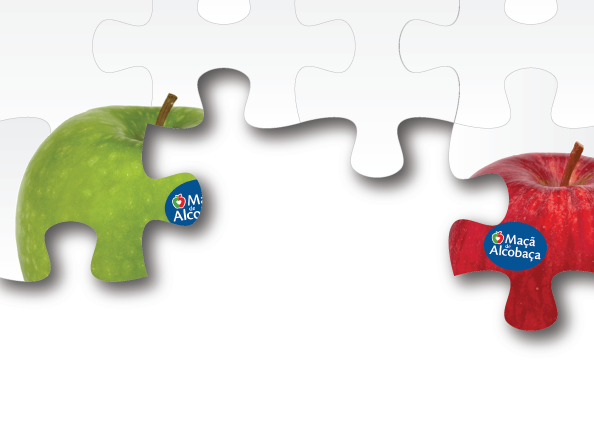 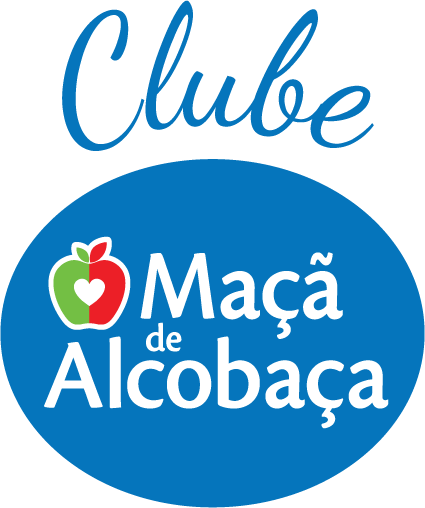 Maçã de Alcobaça 
na Alimentação
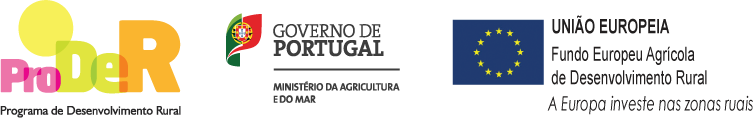 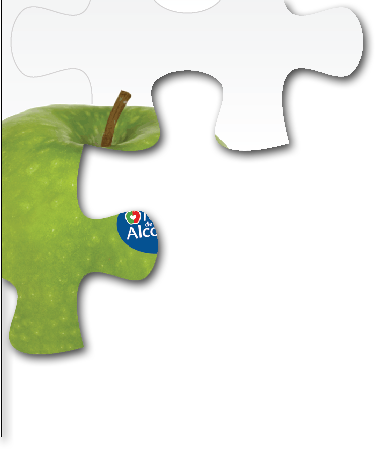 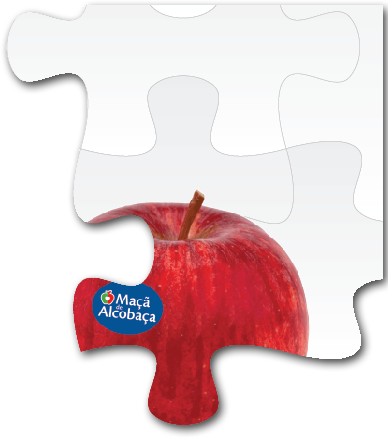 Maçã de Alcobaça na Alimentação
Cada uma das variedades se pode destacar em um ou vários atributos, devendo ser incluídas numa dieta diversificada
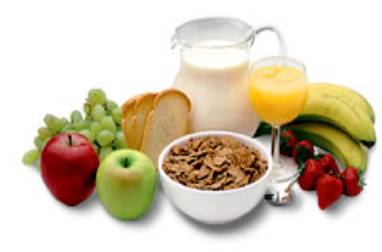 Uma maçã pode e deve fazer parte das várias refeições diárias
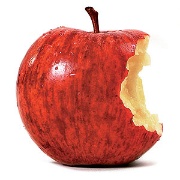 Merendas da manhã ou da tarde
Pequeno Almoço
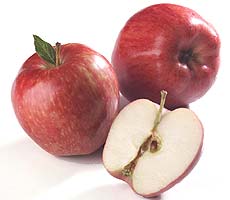 Sobremesa
O importante mesmo é que nunca faltem no nosso dia a dia!
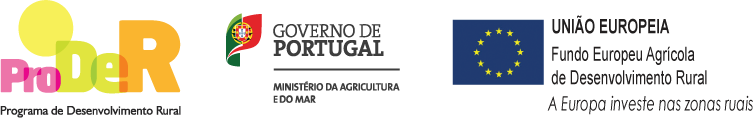 www.clubedamaca.pt
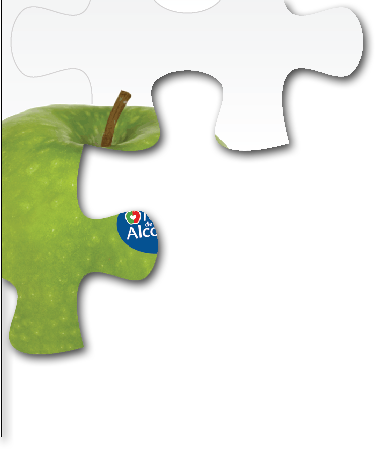 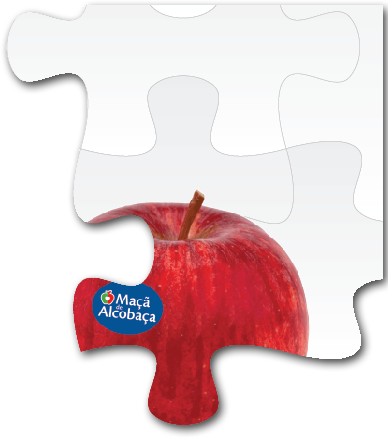 Produtos Maçã de Alcobaça
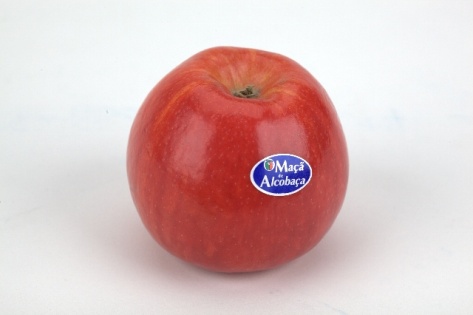 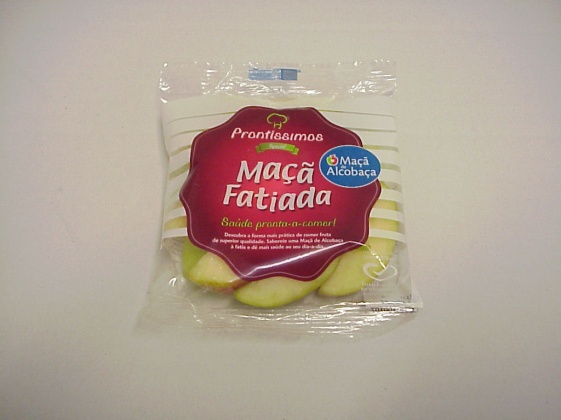 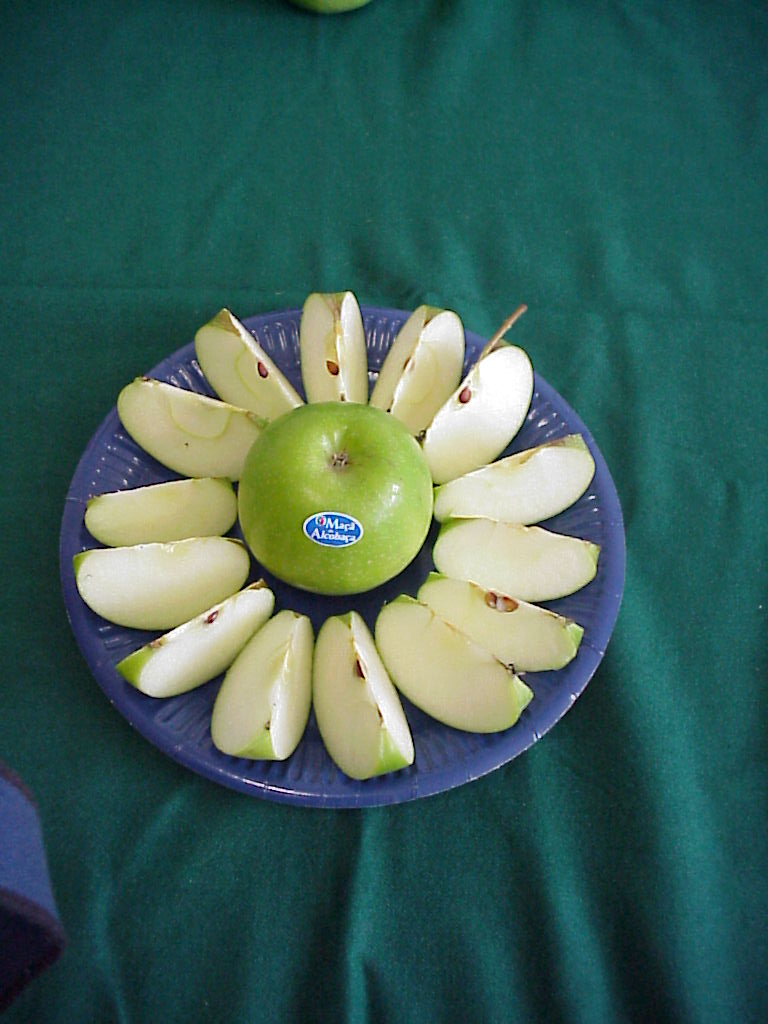 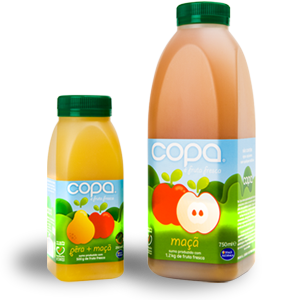 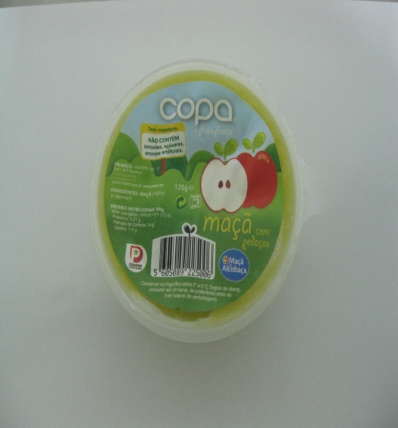 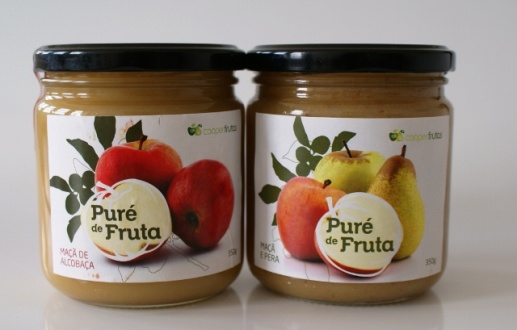 Podemos consumir a maçã de diversas formas e até mesmo incluí-la como ingrediente em vários produtos
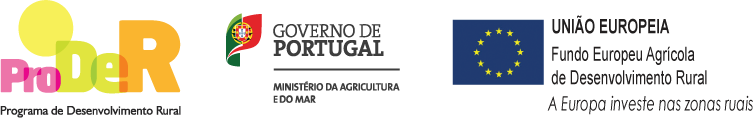 www.clubedamaca.pt
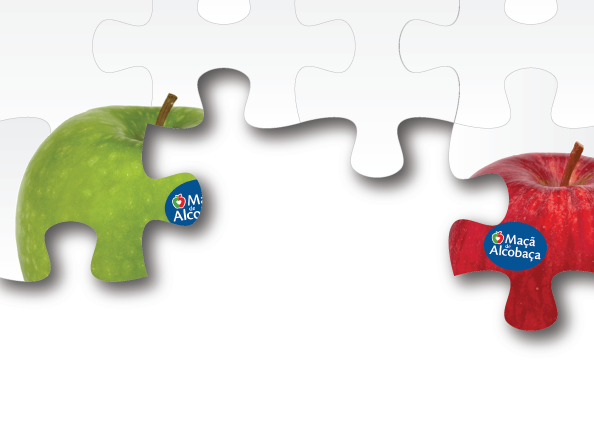 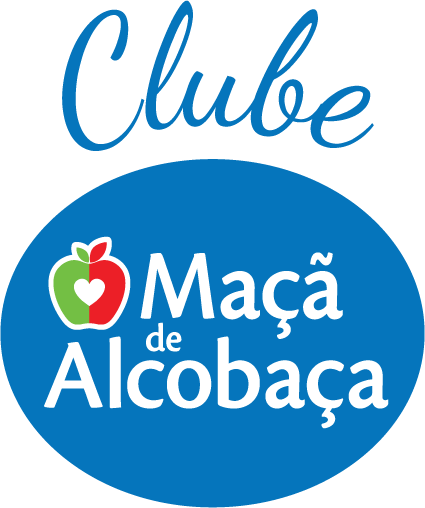 www.clubedamaca.pt
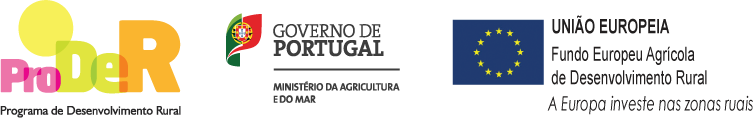